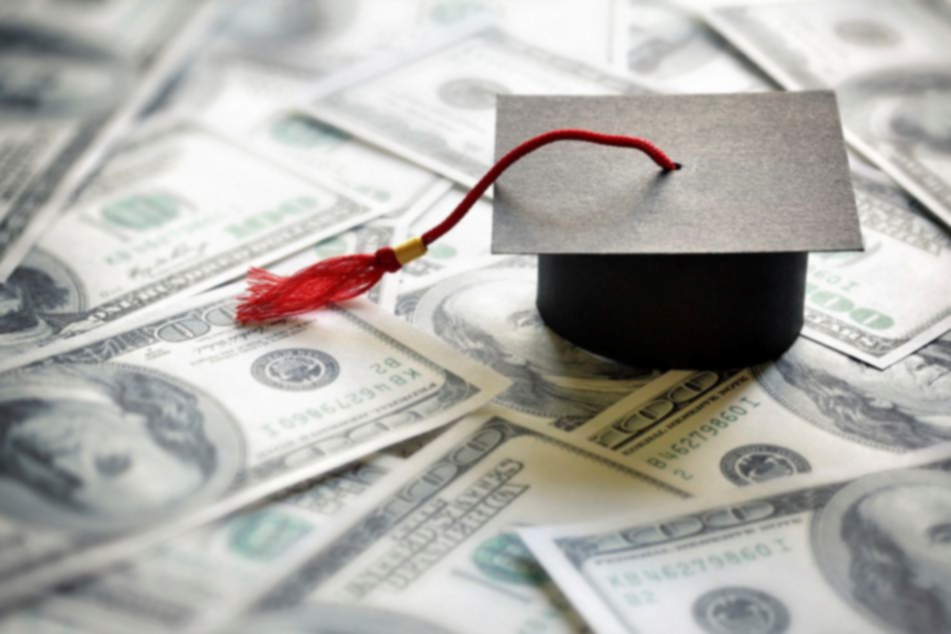 Are Colleges Obliged to Give Refunds?Third Circuit Weighs In
Tuesday, January 30, 2024
12:00 p.m.
Presented by: Clifford A. Rieders, Esq.
www.riederstravis.com
www.celesq.com
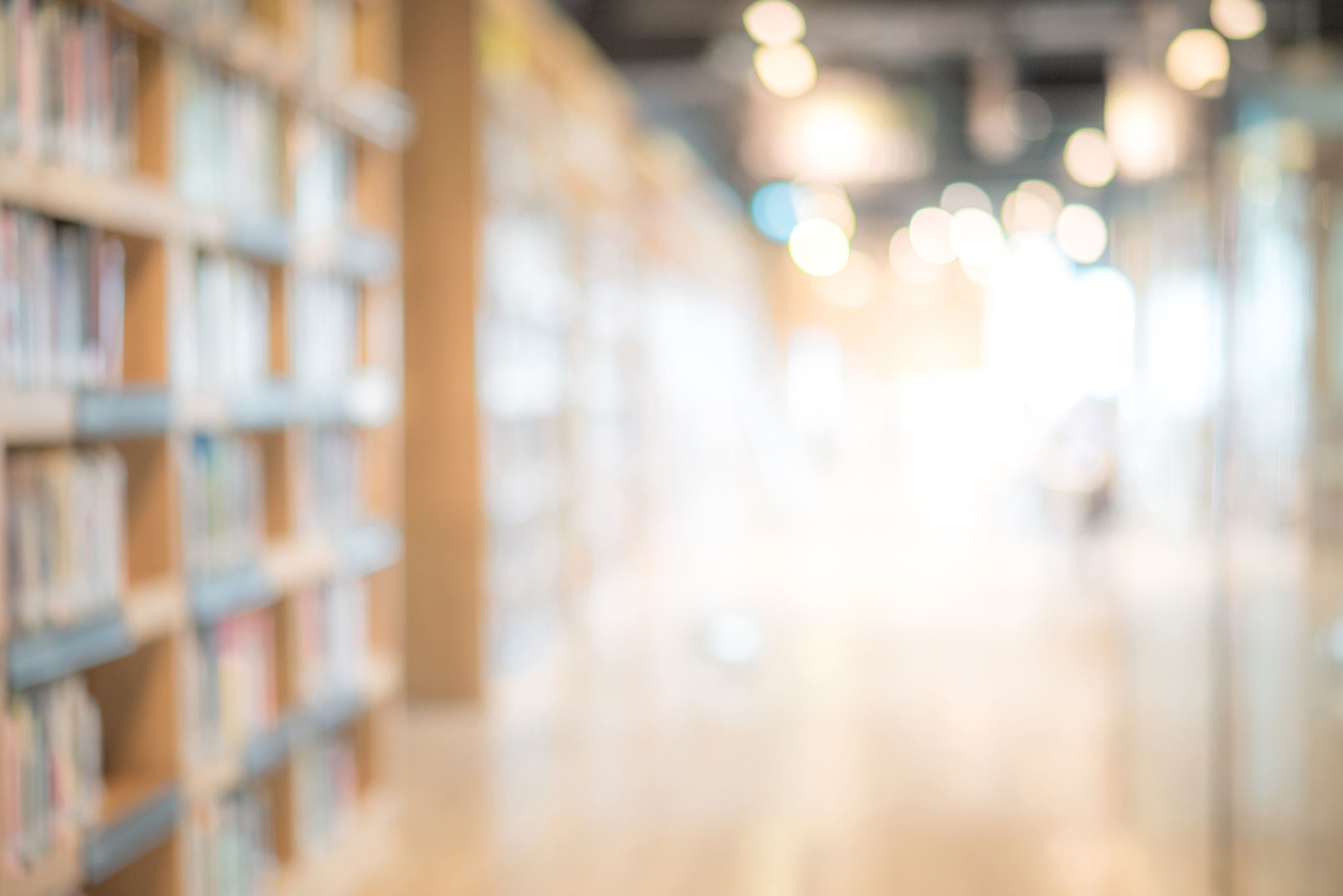 Must Colleges Give Refunds When They Cannot Provide Education?
Hickey v. University of Pittsburgh, 77 F.4th 184 (2023) (Krause, C.J.)
Question presented:
Whether colleges and universities must give refunds when, during COVID-19, they eliminated in-person learning?
2
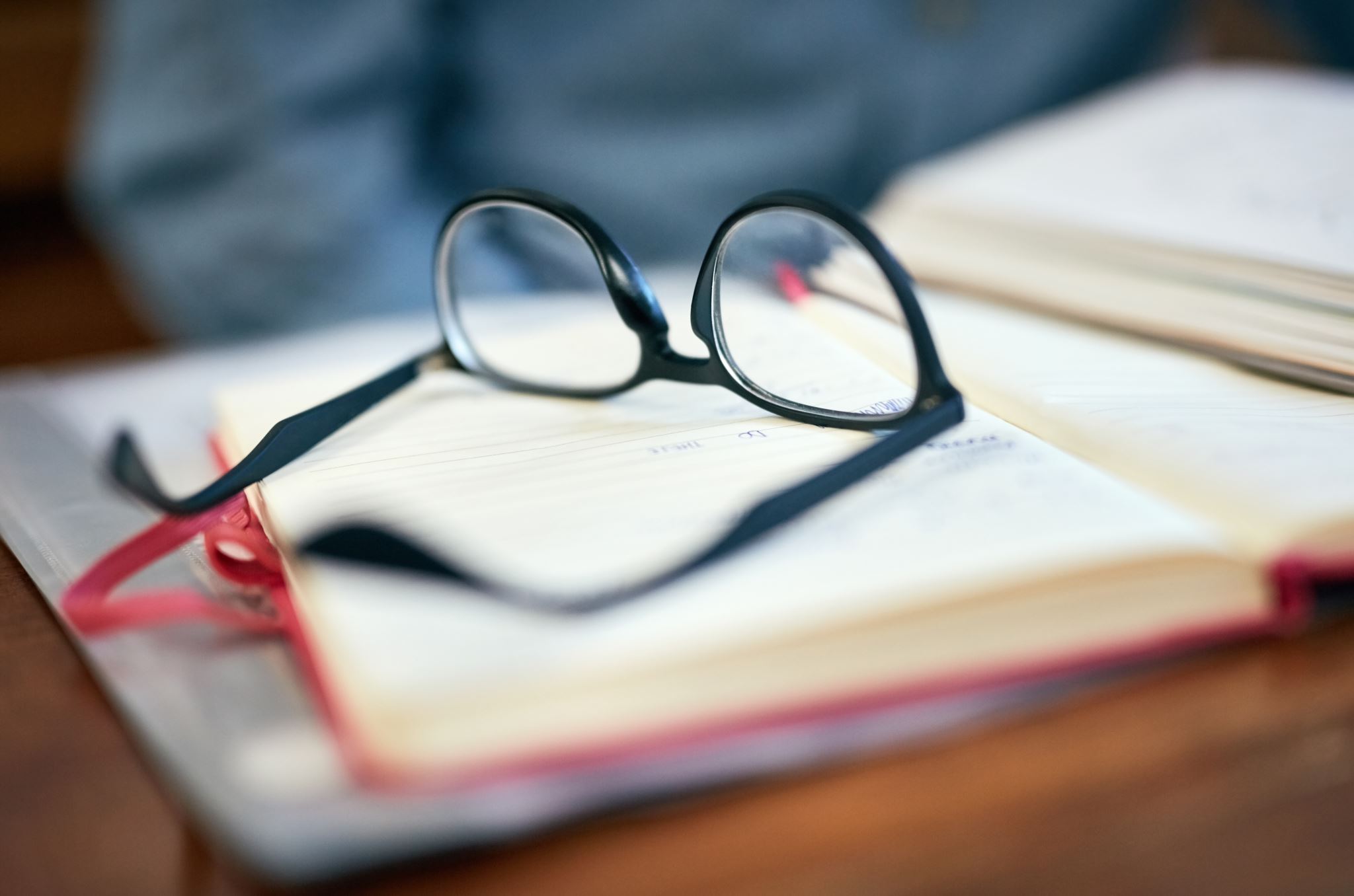 Contract Issues
Question as to college obligation to their students implicates contract issues; “quasi contract”, equity such as estoppel, unjust enrichment and even constitutional issues such as due process?
3
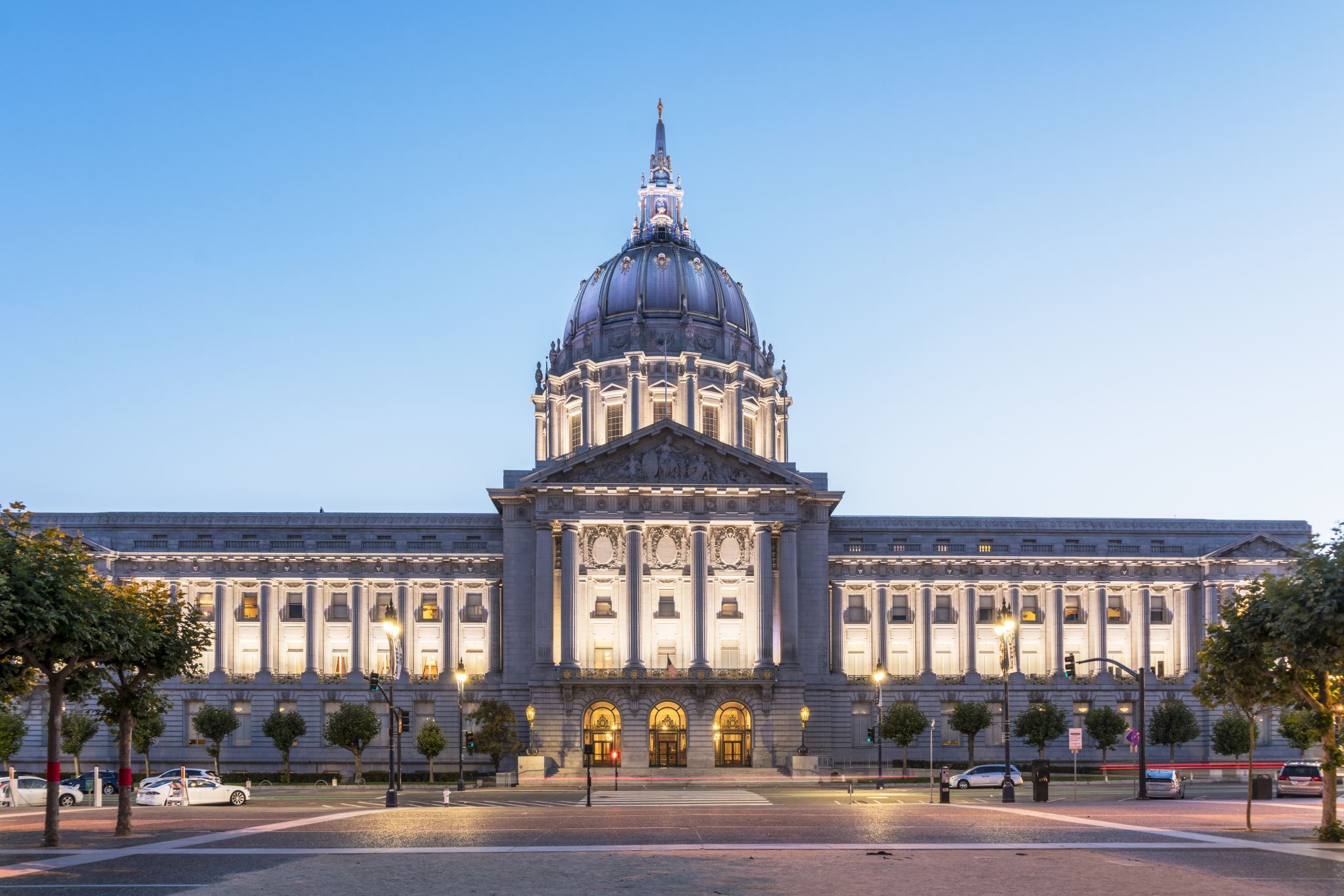 My First Encounter with Colleges and Universities
4
Ross v. Penn State University, 445 F. Supp. 147 (M.D. Pa. 1978)
5
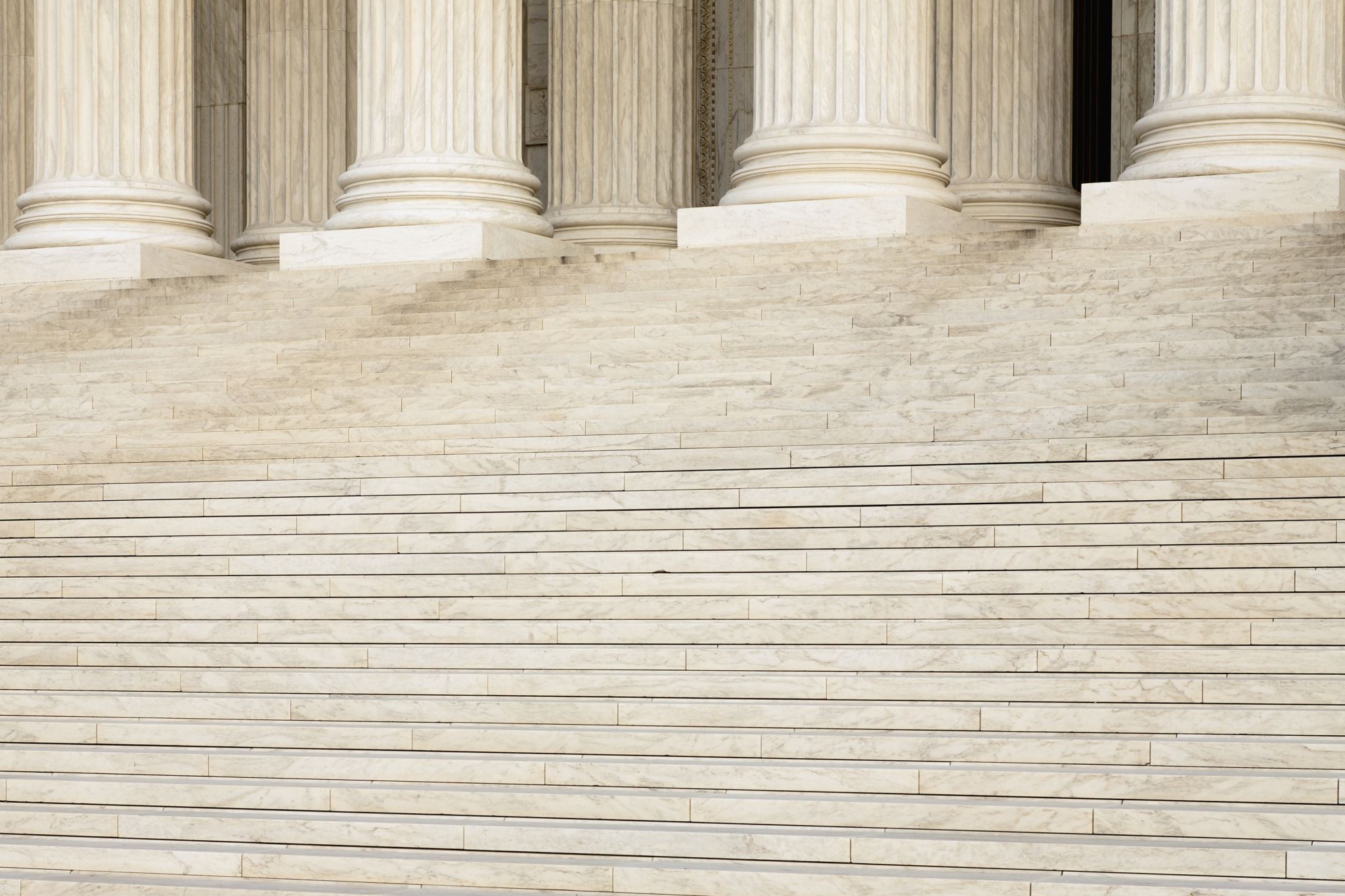 Pleadings
Ross filed a complaint pursuant to 42 U.S.C. § 1983 alleging that the Defendant had violated his due process rights and liberty interest pursuant to the Fourteenth Amendment of the United States Constitution, because they dismissed him as a graduate student in the field of ceramic science at Pennsylvania State University without a hearing and deprived him of a position as a graduate assistant at Pennsylvania State University without a prior hearing.
6
Contract
7
Ruling
8
Hearing
9
Findings
10
Success in Later Life
A graduate student who is kicked out for poor work will have difficulty of finding a job or getting into another program.
Graduate college education is just one avenue to professional skill.
Relationship between the parties.
Relationship between student and private college is contractual:
Barker v. Bryn Mawr, 278 Pa. 121, 122 A.220 (1923)
Students have been permitted to bring contract actions against institutions of higher learning for alleged breaches of their contracts:
Strank v. Mercy Hospital of Johnstown, 383 Pa. 54 (1955)
Public institution is bound to the same approach .
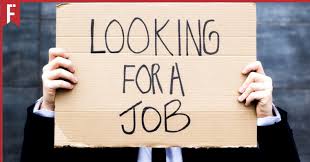 11
Reasonable Expectation
A student has a reasonable expectation based on statements of policy by Penn State and experience of former students that if he performs the required work, he will receive the degree.
Ross was a graduate student who had property of interest in a continuation of his course of study and had no interest in any specific procedures.
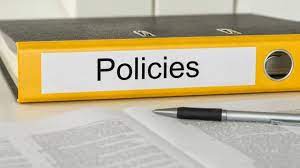 12
Procedure Due to Ross
Due process requires notice and an opportunity for a hearing.
Due process does not require any specific procedure.
13
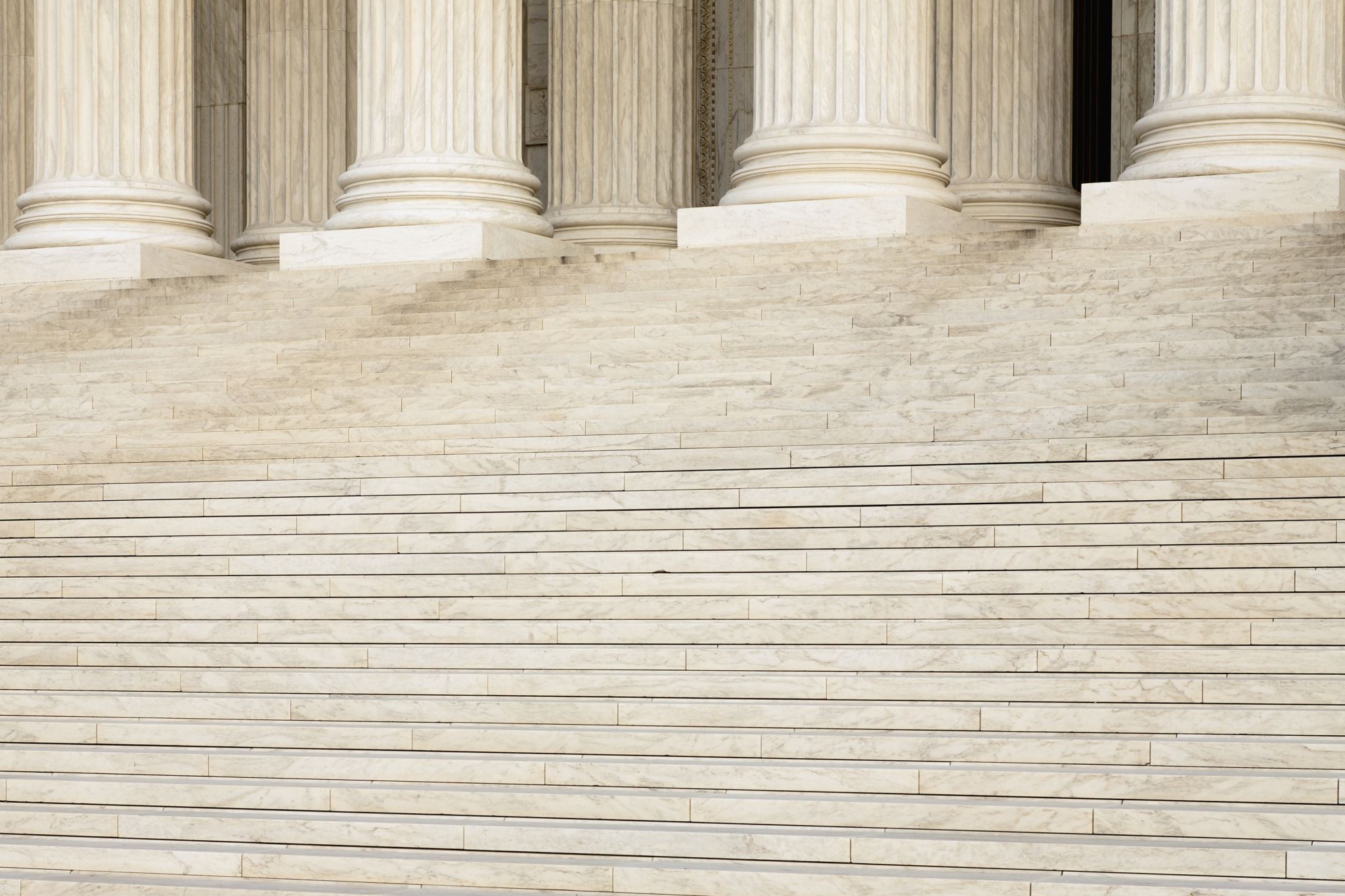 Factors
Supreme Court in a variety of cases has ruled that the following requirements can be evaluated:
1.  Private interests of an individual that will be affected by the official action; 
2.  The risk of an erroneous deprivation of the interest to procedures used and probable safeguard;
3.  The government’s interest including the function involved and the burdens in providing procedural requirements.
14
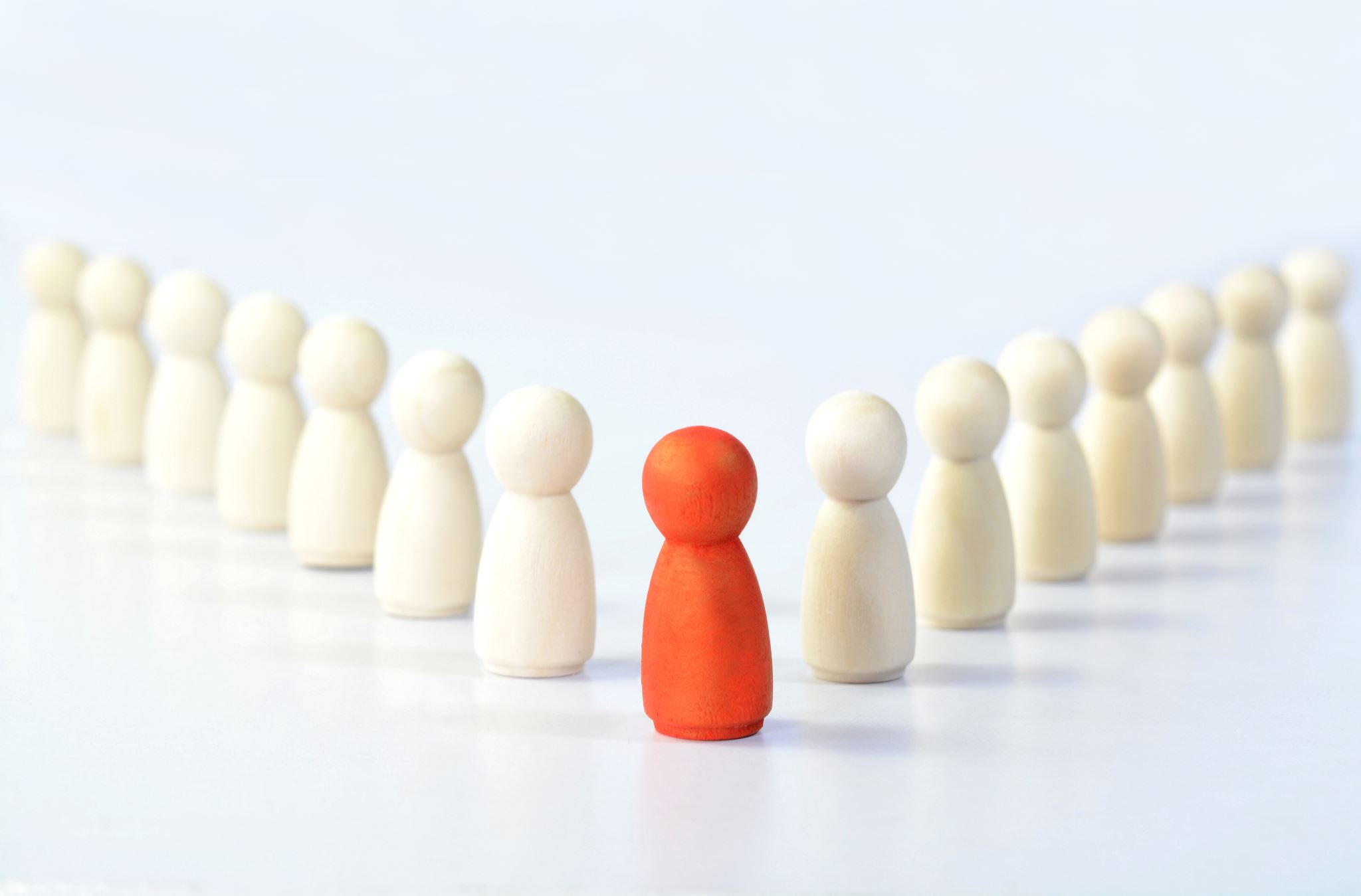 Decision Makers
This is not an administrative decision based on mathematical criteria alone.
A hearing would allow Ross to explain the reason for his poor scholarship.
Administrative burden would be minimal.
15
Interests
Is there loss of property interest in the continuation of his job as a graduate student?
Ross’s contention that he had a property interest pursuant to state law in his position as a graduate student which necessitated protections of due process before he could be terminated would be denied.
There were due process guarantees of an opportunity to be heard, but not to maintain the graduate position.
The court said that there was no liberty interest in reputation, honor and integrity.
The determination was not made public
The defendant’s decision that Ross was a poor graduate students did not constitute injury to reputation.
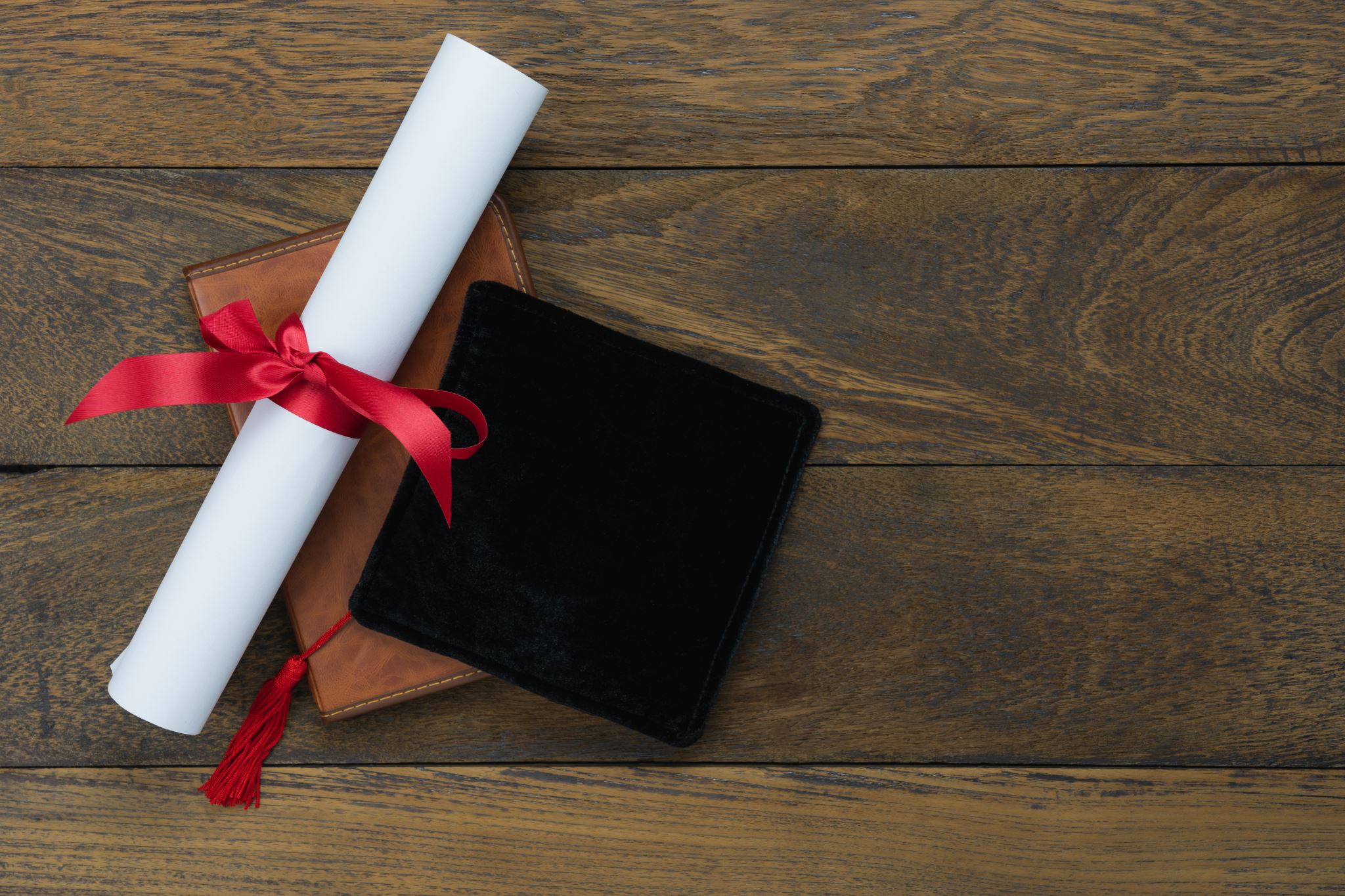 16
Contract Breach
17
Hickey v. University of Pittsburgh, 77 F.4th 184 (3d. Cir. 2023) (Krause, C.J.)
The case law has transitioned away from the constitutional basis, due process, to the contract basis.
Are they really much different since in order to have due process, there must be a property interest?
Can due process be a matter of contract even in a non-state related institution?
Given funding considerations, are all colleges and universities essentially federally or state funded?
18
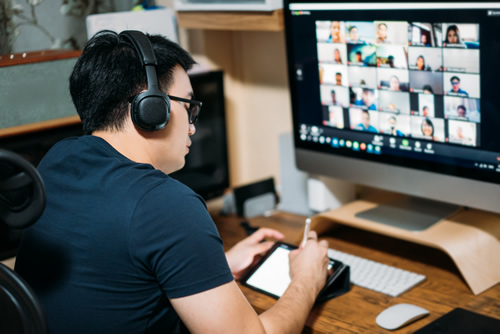 Remote Learning
In Hickey v. University of Pittsburgh, University of Pittsburgh and Temple University transitioned to remote learning in March of 2020.
19
Wisdom of Remote Learning
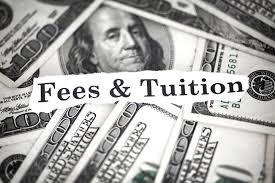 The wisdom of remote learning is not challenged.
Students sought partial refunds of tuition and fees on the grounds they received an entirely different education experience than what they were promised and had been denied access to campus facilities and services for which they had paid specific fees.
20
21
State Law
Quid Pro Quo
The question in Hickey was whether there was an implied contract to provide education and services in exchange for one tuition and 2 mandatory fees.
22
23
Reservation of Rights
Anticipating Emergencies
Students need to anticipate emergency adjustments and inconveniences in campus life.
24
Contractual Relief
Acts of deceit; changes to student life, would not normally provide contractual relief.
Pennsylvania courts recognize a student may bring a breach of contract claim for “specific undertakings” that universities promised and failed to deliver such as certain curriculum, accreditation or degree.
25
Implied Contract Claims
In expulsion cases, students have a “reasonable expectation” based on “statements of policy” and the “experience of former students” that they will receive a degree if they perform satisfactorily and meet financial commitments.
26
McCabe v. Marywood University, 166 A.3d 1257 (Pa. Super. 2017)
27
Implied Promise
Marywood breached an implied promise set forth on its website and publication to provide a fully accredited nursing program before affirming dismissal because, “Marywood was fully accredited at all relevant times”
28
Fair Contact
29
Narrow Holding
Third Circuit was careful to point out that its holding was narrow
30
Damages
31
Express Contract
Holding applies only where conduct is “entirely unrelated to the express contract”; a partial refund might be in order.
32
Implied v. Express Contract
Just because there is an express contract, does not mean there could never be an implied one.
The implied contract would have some duties different from a formal contract.
De minimis conceptual overlap exists between an express contract and an implied contract but such de minimis overlap is not enough of the former to preclude the later.
33
Express v. Implied Contract
The fact that express contracts discuss tuition and fee obligations in the ordinary “registration” does not preclude the students either from inserting a breach of implied contract based on an alleged university obligation to provide in-person classes and services or from seeking damages in the form of partial tuition and/or fee refund.
34
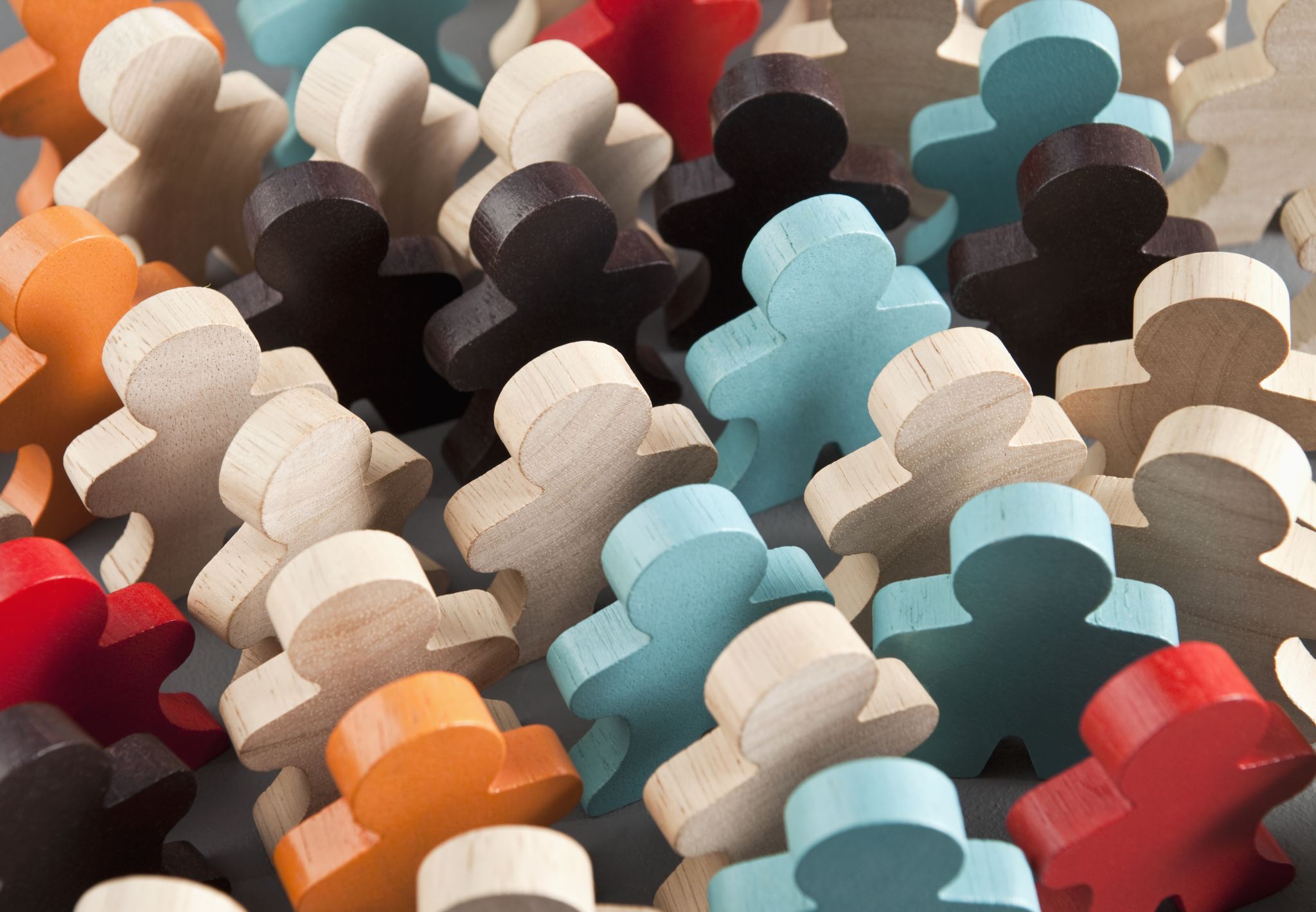 Integration Clause
Pittsburgh argued that it had an integration clause indicating that the express contract constitutes the entire agreement between the parties.
This does not preclude the implied contract claim.
35
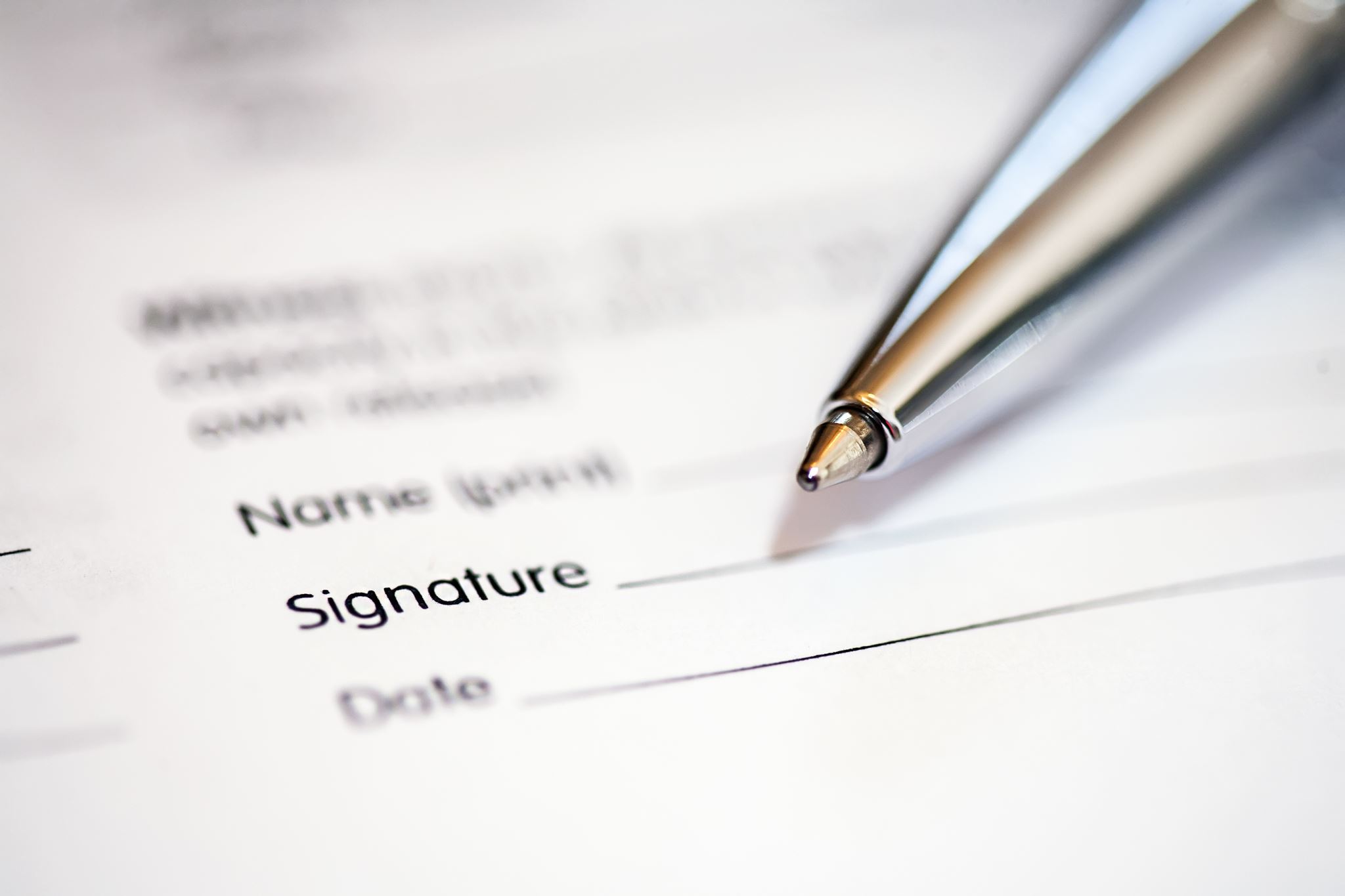 What is an Implied Contract?
An implied contract is an actual contract which arises when the parties agree upon the obligations to be incurred but their intention, instead of being expressed in words, is inferred from the acts in light of the surrounding circumstances.
36
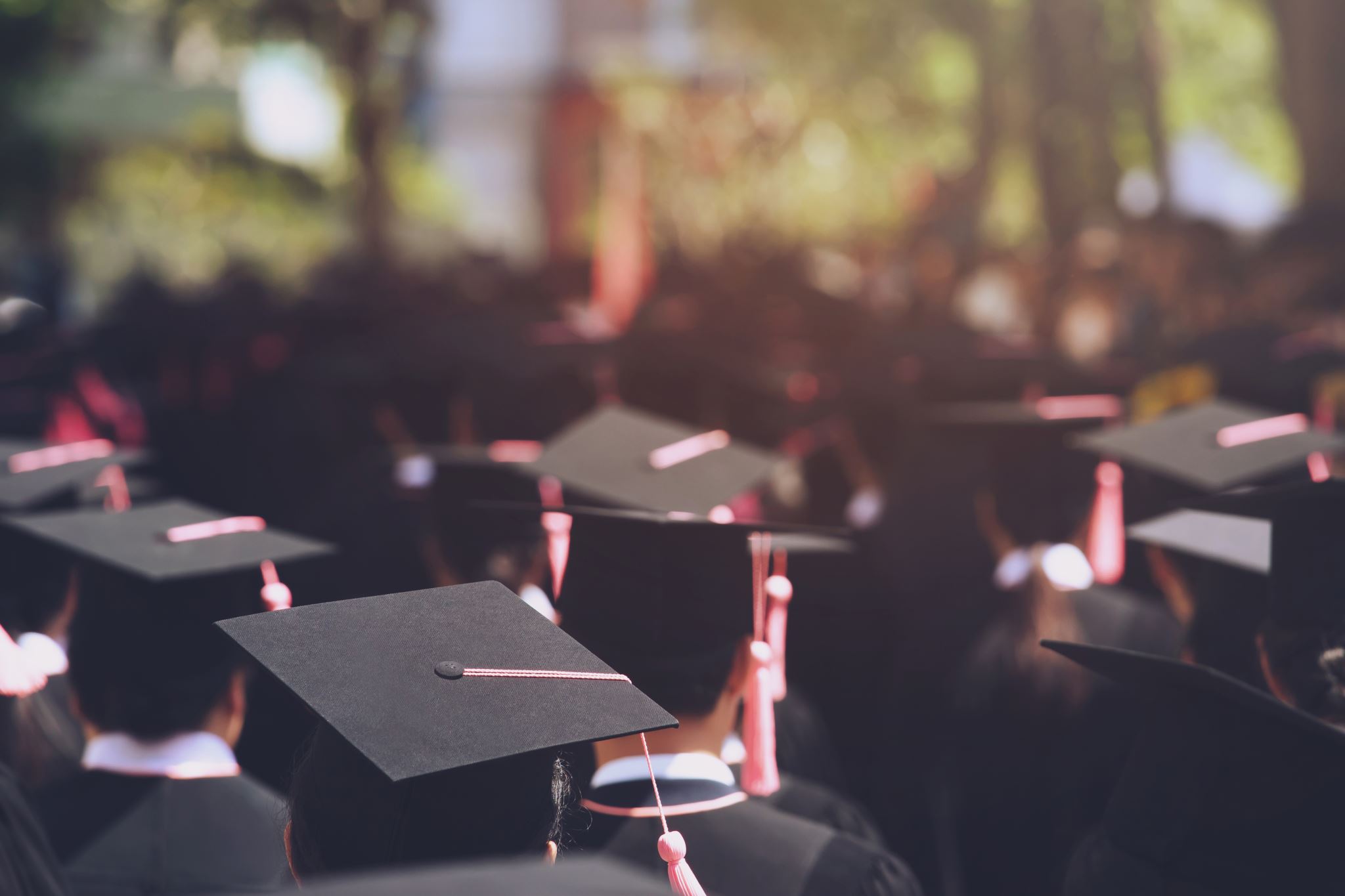 Special Law
Universities contend that the law has displaced the general rule with a particularized body of law in the student/university context.
Third Circuit was not convinced of such special law created only to any colleges and universities
37
Kinds of Cases
38
Adequacy of Pleadings
39
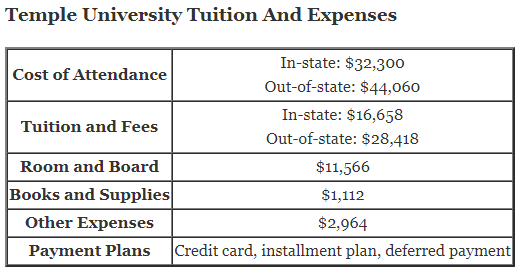 Student Fees
Student fees are paid for house, dining, mandatory fees and Temple single university service fee.
Further factual development is required to ascertain the scope of each fee, what services were terminated and for how long.
The complaint will be taken at this point, on its face.
40
Adequate Pleading
41
Unjust Enrichment
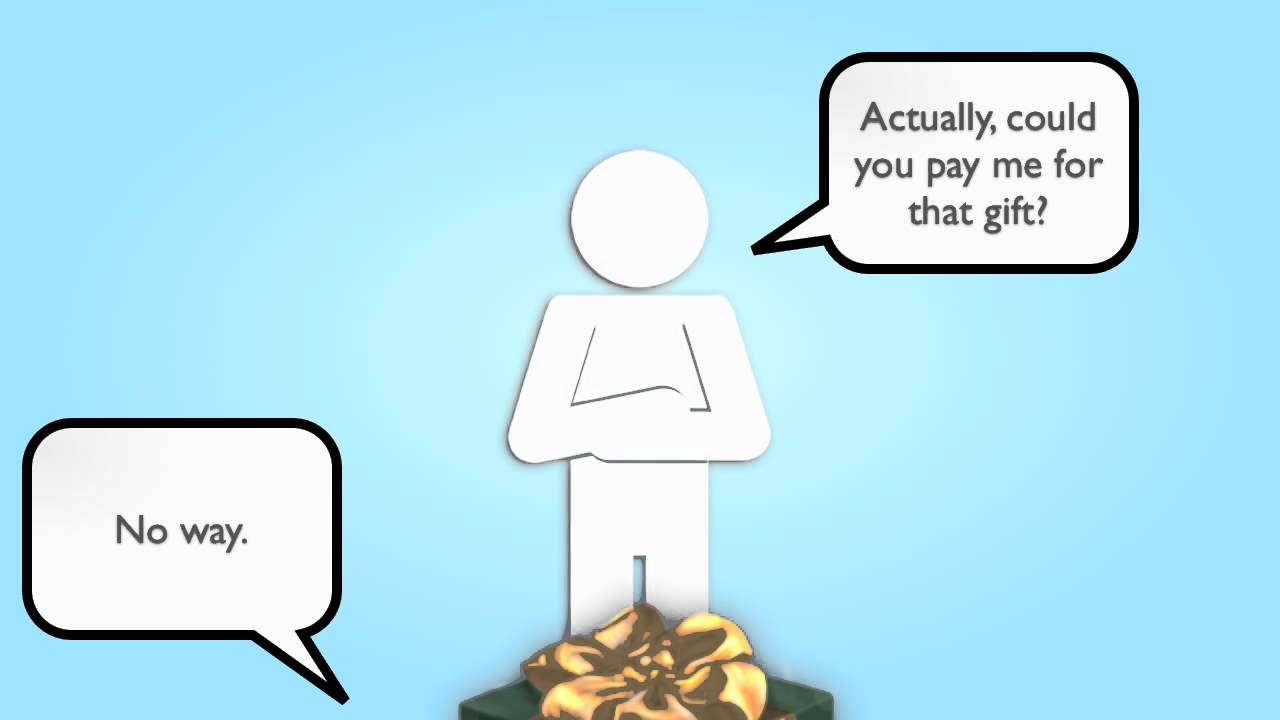 Unjust enrichment consists of:
Plaintiff conferred benefit on the defendant.
Defendant received that benefit.
Defendant retained benefit under circumstances where it would be inequitable to do so without payment of value.
42
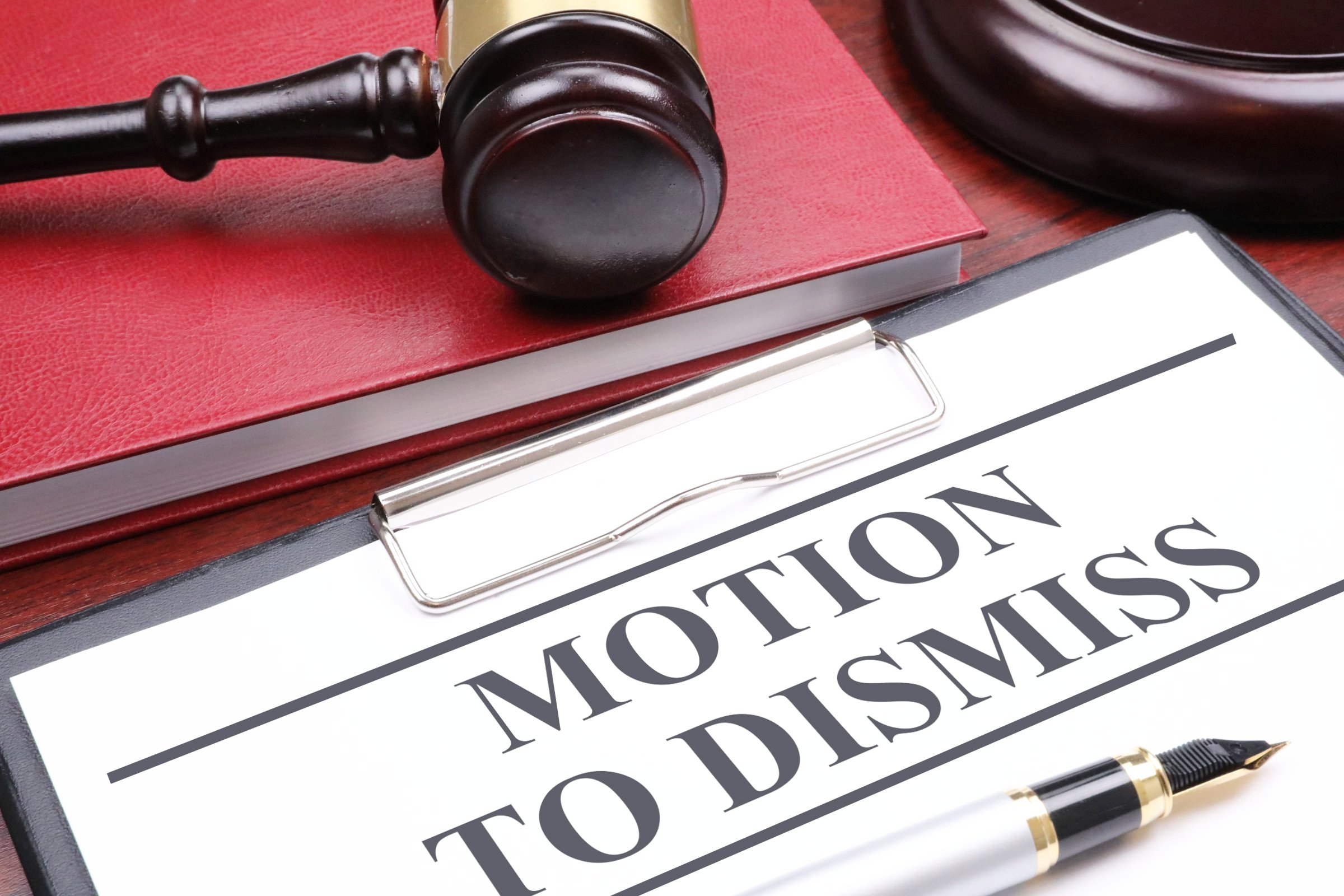 Dismissal
The students' allegations are sufficient to survive a motion to dismiss.
43
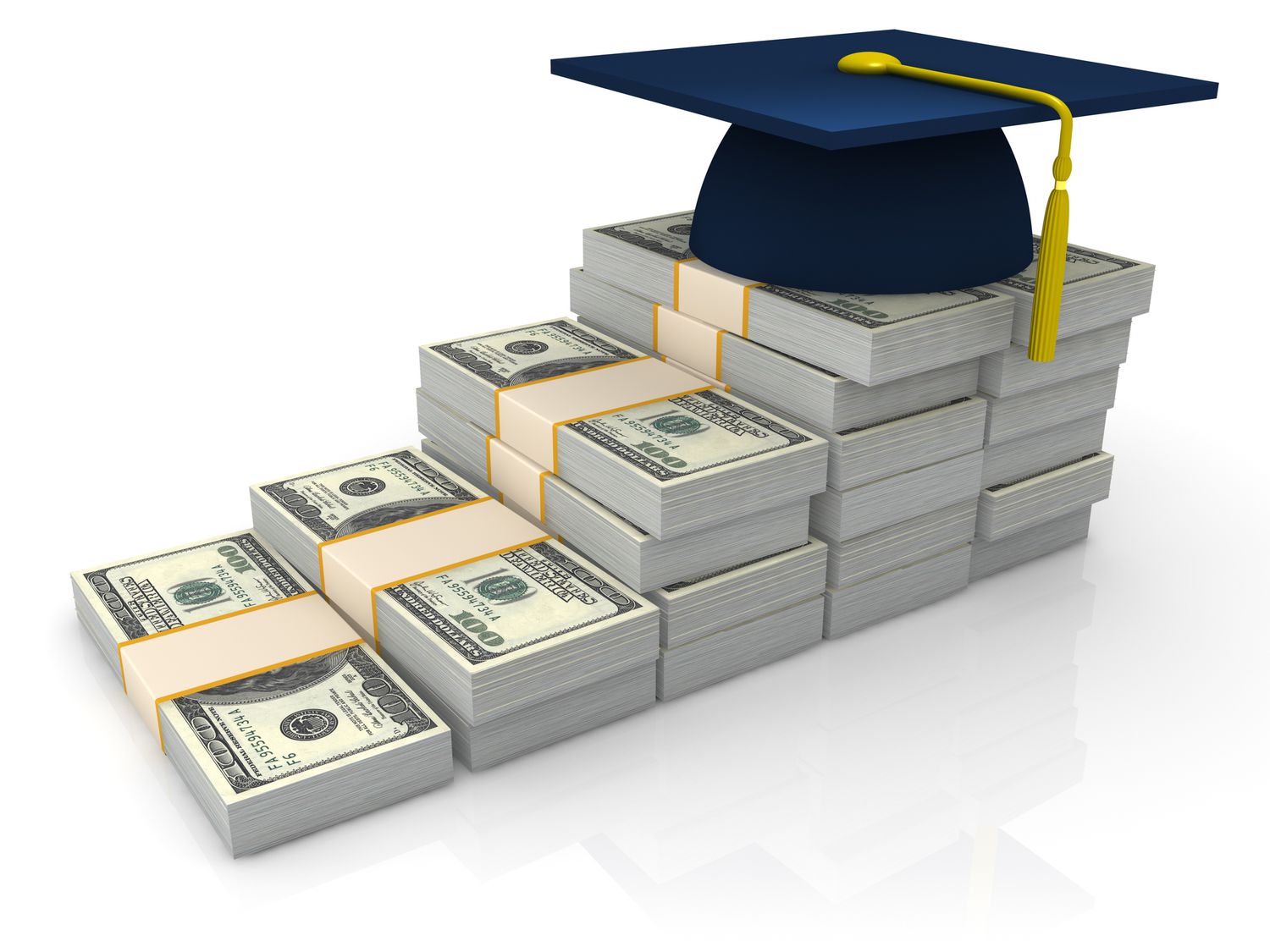 Damages
44
Swartley v. Hoffner, 734 A.2d 915 (Pa. Super. 1999)
A college graduate student brought a case against Lehigh University and 3 committee members who voted against her dissertation.
The graduate student argued that the university breached her contract to educate her and that the university or its personnel acted in an arbitrary or capricious manner.
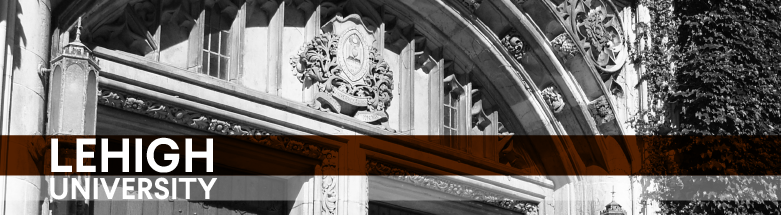 45
Committee Findings
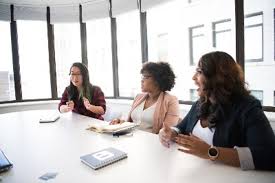 The dissertation committee on numerous occasions found that the graduate student did not meet the qualifications, was inadequate in her thesis and her research.
The graduate student then became pregnant and came back to school, with a new committee being formed which denied her degree.
46
Educational Malpractice
No general cause of action for educational malpractice.
Cavalier v. Duff’s Business Inst,. 605 A.2d 397 (Pa. Super. 1992)
No policy against permitting a cause of action for breach of contract or misrepresentation where, for example, a private trade school made a positive representation that a certain curriculum would be offered when it was discovered that the representation was false.
47
Blehm v. University of PA School of Veterinary Medicine, 573 A.2d 575 (Pa. Super. 1995)
Court opened the door to a breach of contract against a private institution when it was noted that the relationship between student and college was contractual.  Therefore, the students being disciplined are entitled only to procedural safeguards which the school specifically provides.
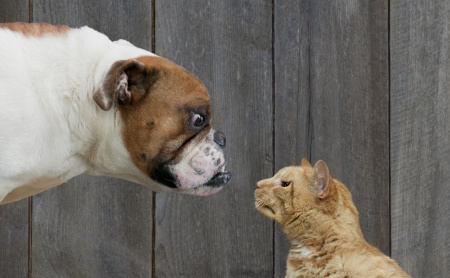 48
Swartley v. Hoffner, 734 A.2d 915 (Pa. Super. 1999)
A student can bring a cause of action against an institution for breach of contract if the institution ignores and violates portions of the written contract.
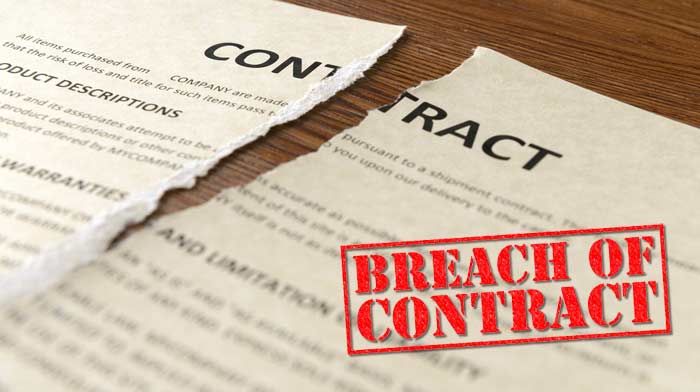 49
Summary Judgment - Swartley v. Hoffman
50
Dissertation Context
51
Limitations
52
Case Law Around The Country
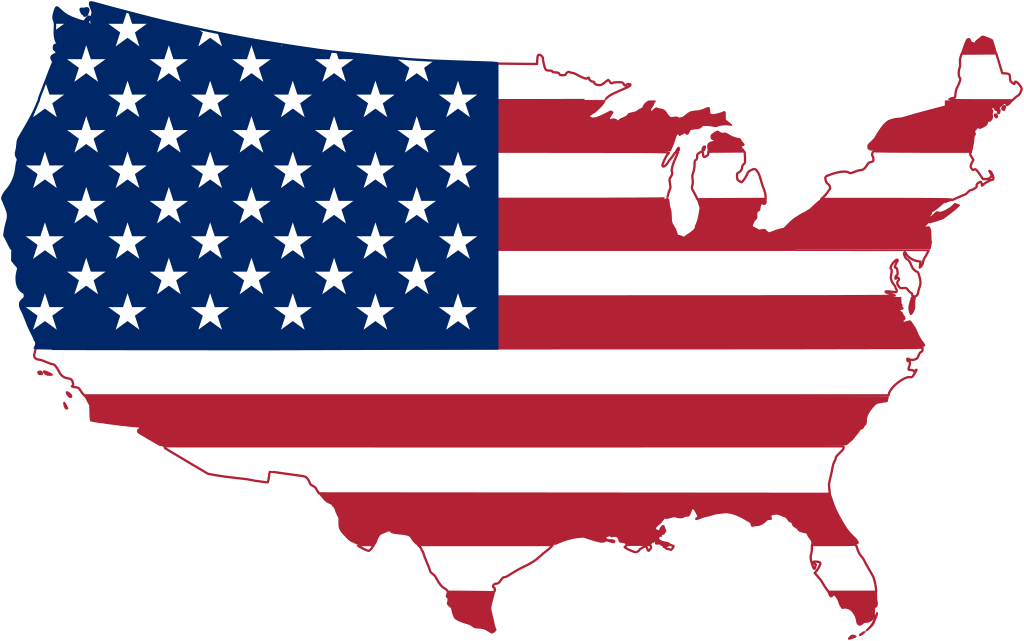 Cases from around the country: Alabama, Idaho, Ohio, are all cited for the proposition that general obligations provide a good or proper education will not support a cause of action.
However, a specific statute of regulations on contractual provisions will support a cause of action.
Plaintiff’s complaints amounting to general allegation of a lack of quality of education will not suffice notwithstanding puffing statements in booklets, online and the like.
53
Gati v. University of Pittsburgh, 91 A.3d 723 (Pa. Super. 2014)
Superior Court vacated from court orders granting preliminary injunction prohibiting the University of Pittsburgh School of Dental Medicine from dismissing Gati.
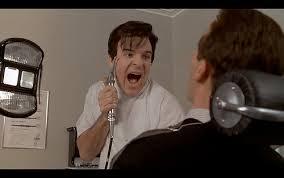 54
Dismissal of The School
55
Constitutionally Protected Property Interest
Students have a constitutionally protected property right in their continued employment. The University of Michigan v. Ewing, 474 U.S. (1985); Board of Curators of the University of Mo. v. Horowitz, 435 U.S. 78 (1978).
General Rules
56
Scholastic and Disciplinary Requirements
A student is subject to performance of scholastic and disciplinary requirements.  Student must perform work in a satisfactory manner, citing Ross v. Penn State, 445 F.Supp. 147, 152 (M.D. Pa. 1978).
57
Student Handbook Permitting Dismissal
In Gati, the student handbook permitted dismissal for unprofessional conduct as set forth in the written policy.
The student’s repeated dishonesty in his meeting with the supervisor violated the written policy set forth in the student handbook.
Assuming a binding contract exists between the student and the university, it comprises written policies and procedures in that handbook.
58
McCabe v. Marywood University,166 A.3d 1257 (Pa. Super. 1917)
Danielle McCabe appealed from order sustaining preliminary objections filed by Marywood University and dismissing her claim for breach of contract, breach of good faith and fair dealing, violation of the Unfair Trade Practices and Consumer Protection Law (UTPCPL), unjust enrichment and promissory estoppel. Superior Court affirmed.
Nursing student claimed that college did not provide her with a fully-accredited nursing program and that Marywood falsely represented its accreditation status and ultimately lost its accreditation.
59
Accreditation Issue
60
UTPCPL Claim
61
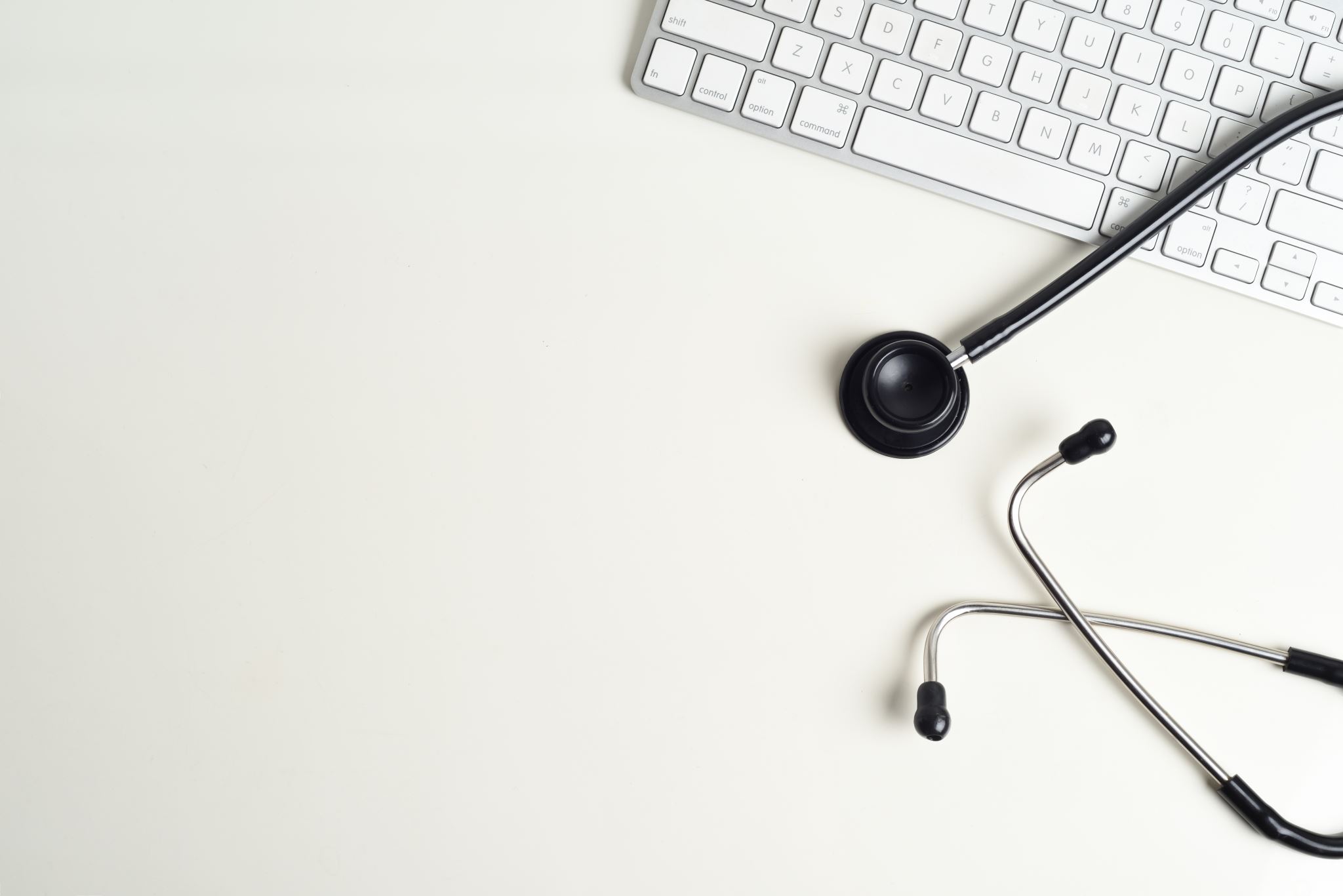 Unjust Enrichment
Marywood pointed out that the nursing program was accredited at all times and McCabe could have graduated from a fully accredited program if she had stayed at Marywood.
62
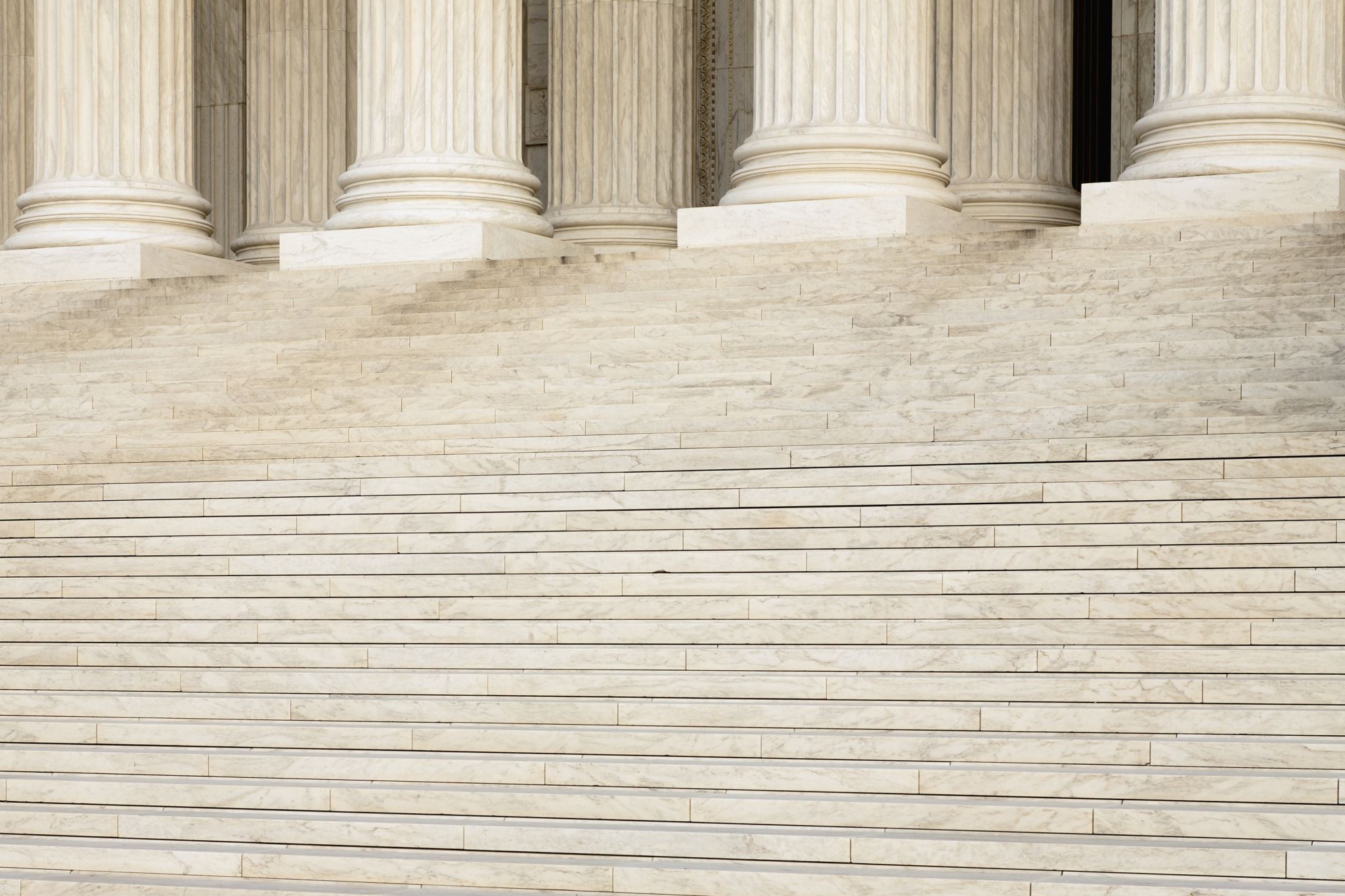 Other Than Contract Causes of Action
Previously discussed due process issues with respect to either contractual obligations or the Fourteenth Amendment.
There also could be First Amendment considerations.  Teaching is speech.  Cuesnongle v. Ramos, 713 F.2d 881 (1983).
63
First Amendment Considerations
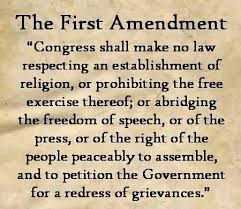 The First Amendment establishes a zone of protection for the educational process itself which, in proper circumstances, must include not only students and teachers, but their host institutions as well.  CF Pierce v. Society of Sisters, 268 U.S. 510 (1925).
64
Title IX and VI of the Civil Rights Act
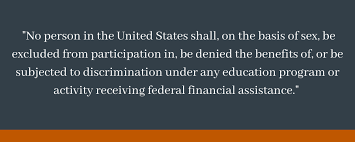 This has recently been invoked by Jewish students as well as African-American students to prevent discrimination in the school setting.  See Kestenbaum et al US President and Fellows of Harvard College.
65
Constructive Discharge
66
Cause of Action Dismissed
Motion for failure to state a claim is granted because court would not create a new cause of action for constructive discharge, and hence the federal court has no jurisdiction.
67
Contractual Component
Columbia failed to address allegations of cheating, and in fact acquiesced in the cheating at the dental school; 
Failed to correct the abusive and discriminatory treatment allegedly endured from a particular doctor and in fact contributed to that abuse and discrimination as retaliation for plaintiff’s allegations of cheating; 
Failed promptly to inform plaintiff after her second year that she had failed a course of the professor she did not get along with; 
Failed promptly to provide remedial services in connection with the failed course; and
Failed promptly to process plaintiff’s tuition rebate after she took medical leave of absence.
68
Court’s Decision
There are no such things as educational malpractice claims.
Conceivably, any student who failed to complete his or her university studies could bring an action alleging that his or her failure was attributable to university policies.
Administrators do not need to conform curriculum or to curtail faculty behavior so that individual students are not offended.
69
Seventh Circuit
Gociman v. Loyola University of Chicago, 41 F.4th 873 (7th Cir. 2022).
Loyola suspended in-person instruction because of COVID-19.
District court granted Loyola’s motion to dismiss and the students appealed.
70
Court Decision Affirming and Vacating
Students’ allegations were sufficient to state a claim for breach of contract.
Plaintiffs permitted to amend their complaint on their unjust enrichment allegations.
Where the existence of a contract between the parties is undisputed, an unjust enrichment claim will seldom survive a motion to dismiss.
Students adequately pled an unjust enrichment claim in the alternative, however.
71
Elements of The Unjust Enrichment
72
Hernandez v. Illinois Institute of Technology,53 F.4th 661 (7th Cir. 2023)
Another COVID-19 case.

Based upon Gociman v. Loyola, Hernandez has alleged enough to go forward.

Illinois, among other states, does not recognize a claim for educational malpractice.
73
What Hernandez Does Not Ask For
74
Fifth Circuit Took a Similar Approach
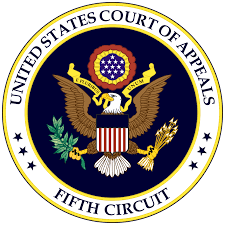 Jones v. Administrators of Tulane Educ. Fund, 51 F.4th 101 (5th Cir. 2022).
75
Ninivaggi v. University of Delaware,555 F. Supp. 3d 44 (District of Del. 2021)
Student’s contract and unjust-enrichment claims survive where in-person classes and activities were promised but were canceled due to COVID-19.
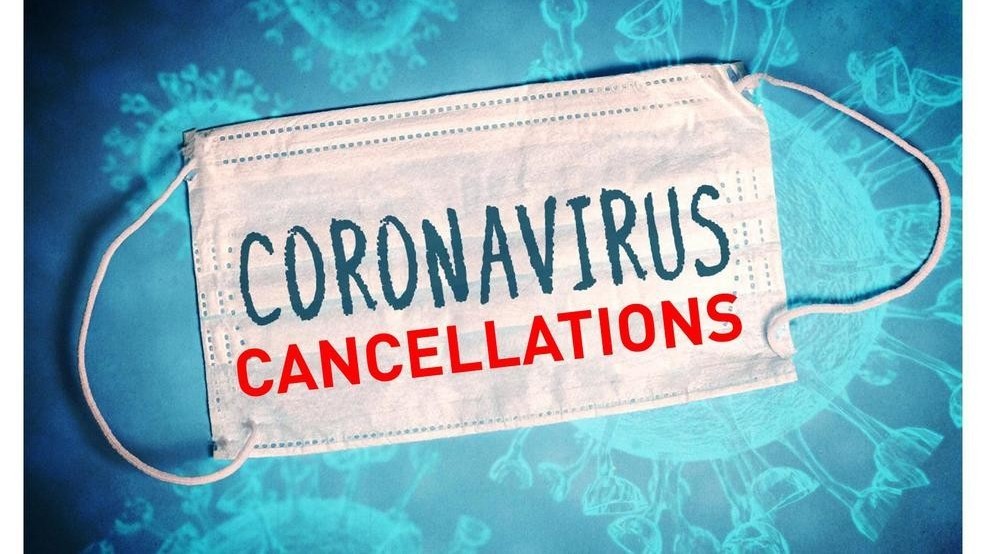 76
Shaffer v. George Washington University,27 F.4th 754 (D.C. Cir. 2022).
COVID-19 pandemic case.

Court affirmed district court’s dismissal of claims that university breached express contracts promising in-person educational instruction, activities and services in exchange for tuition and fees.
Plaintiffs’ complaints plausibly alleged breach of implied-in-fact contract for in-person education.
Plaintiffs plausibly alleged that university impliedly promised to provide on-campus activities and services in exchange for some of the student fees at issue.
Plaintiffs stated claims for breach of contract as to additional course fees but not as to student association fee.
Plaintiffs stated claim for breach of contract as to sports center fee but not as to activity fee, technology fee or Metro U-Pass fee.
77
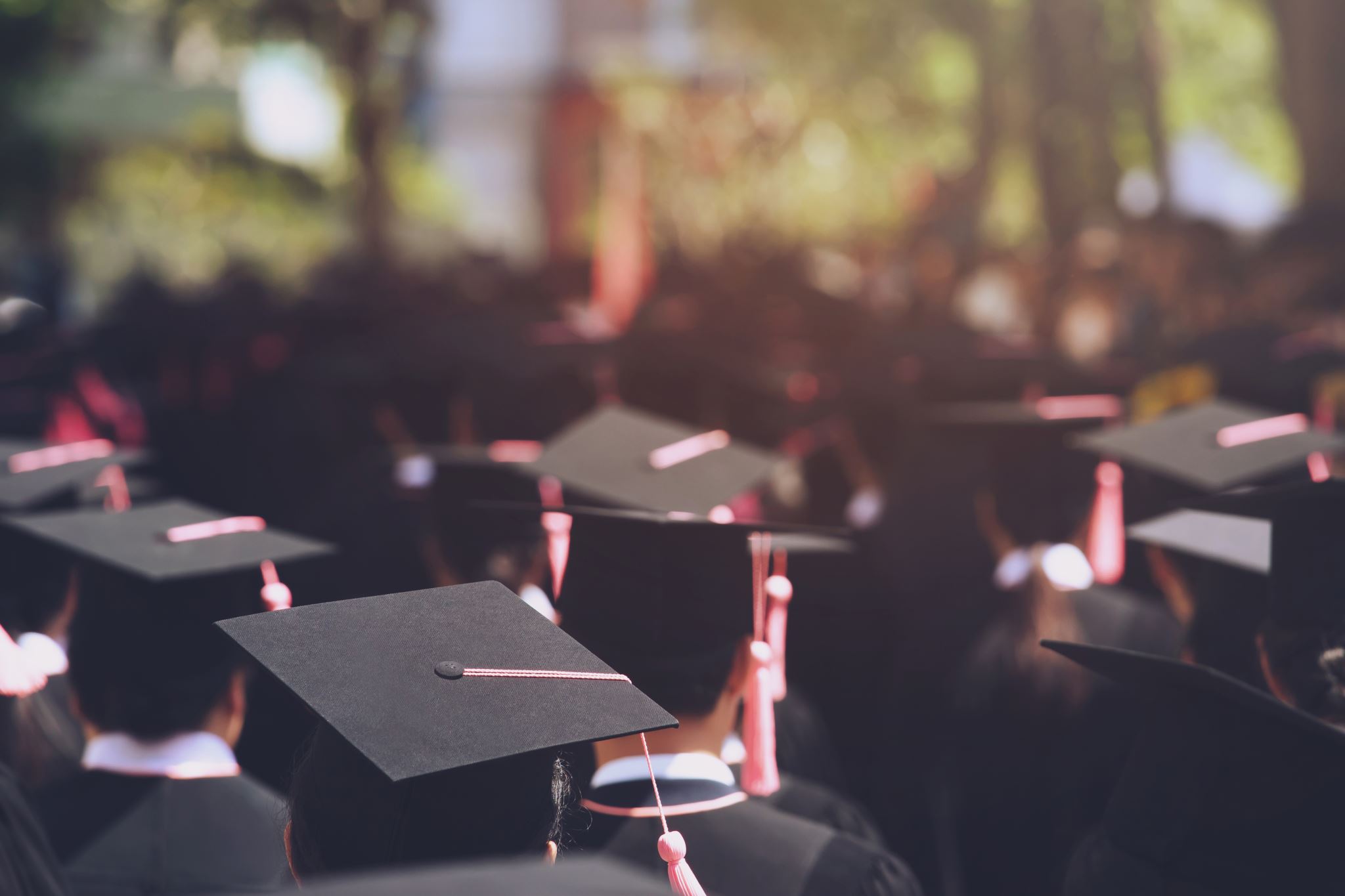 University Position
University offers compelling arguments as to why they had to follow shut-down orders, but they have not raised that defense before the court.
78
Unjust Enrichment Claims
Circuit court reversed district court’s dismissal of the unjust enrichment claims.
Plaintiffs alleged that they provided benefit of tuition and certain fees under a contract.
The district court must first determine the contours of any promises governing in-person educational instruction and activities, the university duties to perform any such promise, and the university rights (if any) to retain already-paid tuition and fees even if on-campus instruction were canceled.  Plaintiffs may then be in a position to pursue their claims for unjust enrichment.
79
Conversion Claim
District court properly dismissed plaintiffs’ conversion claim.
Plaintiffs do not plausibly allege a possessory interest in specific, identifiable fund of money.
80
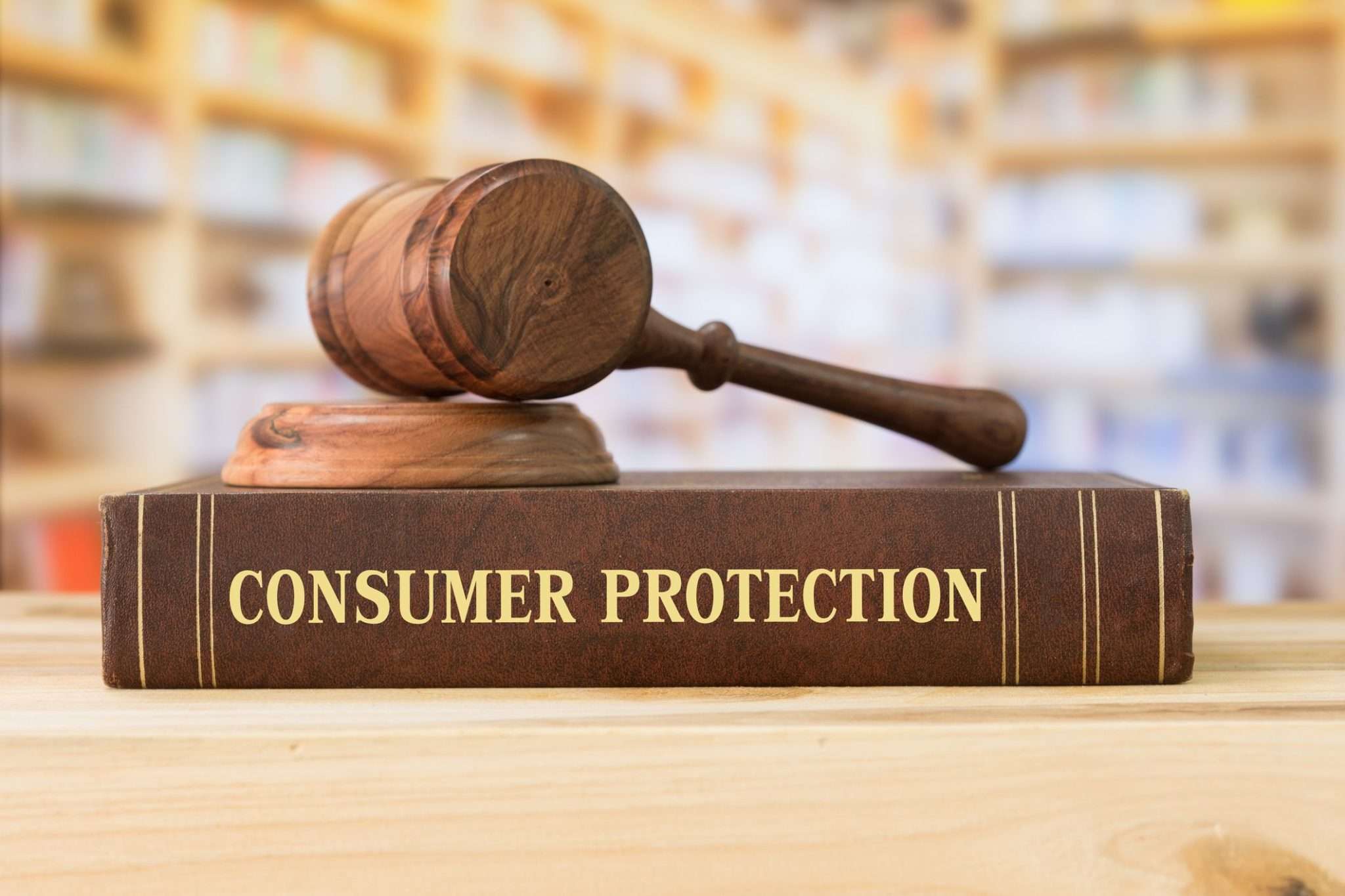 Consumer Protection Claim
Circuit court reversed and remanded dismissal.
81